Vocabulary-prefixes, suffixes, roots
Unit 21
Gusto (n)
No prefix


I love the gusto you have about English class today!
Root=gust=taste



Definition=enthusiastic enjoyment
Insipid (adj.)
in=not


Why is this stick figure considered insipid?
root=sip/sap=to taste


Definition—having no taste, dull, uninteresting
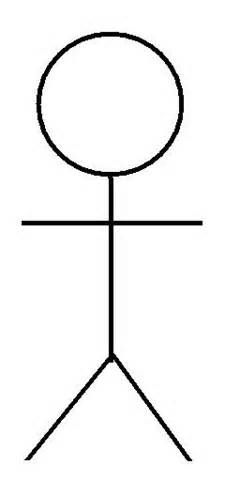 Avid (adj.)
No prefix



Some avid students can get college done in three or less years.
Root=av=to crave or desire



Definition=enthusiastic or eager
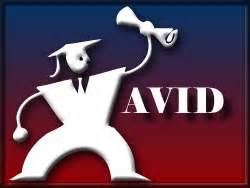 Bibulous (adj.) [bi-byu-les]
Suffix=-ous=full of



Definition=drunken
Root=bib=to drink
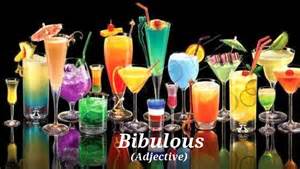 Glutton (n)
No prefix
Root=glut=to devour


Definition=one who wants or takes too much, especially food or drink
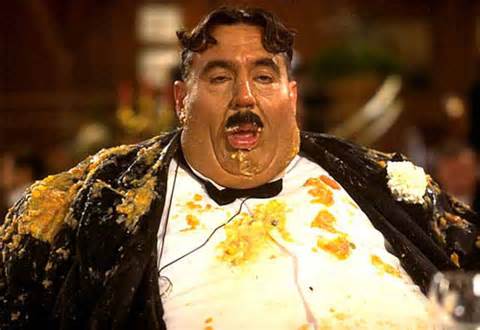 Palatable (adj.)
Root=palat=palate



The assignment was palatable, but nothing more than that.
Suffix=-able=having the ability


Definition=acceptable, satisfactory
Review: matching
Palatable___
Glutton___
Bibulous___
Avid___
Insipid___
Gusto___
Having no taste
One who wants too much food
Acceptable
Enthusiastic enjoyment
Drunken
Enthusiastic or eager